Perkins Update
November 8, 2022
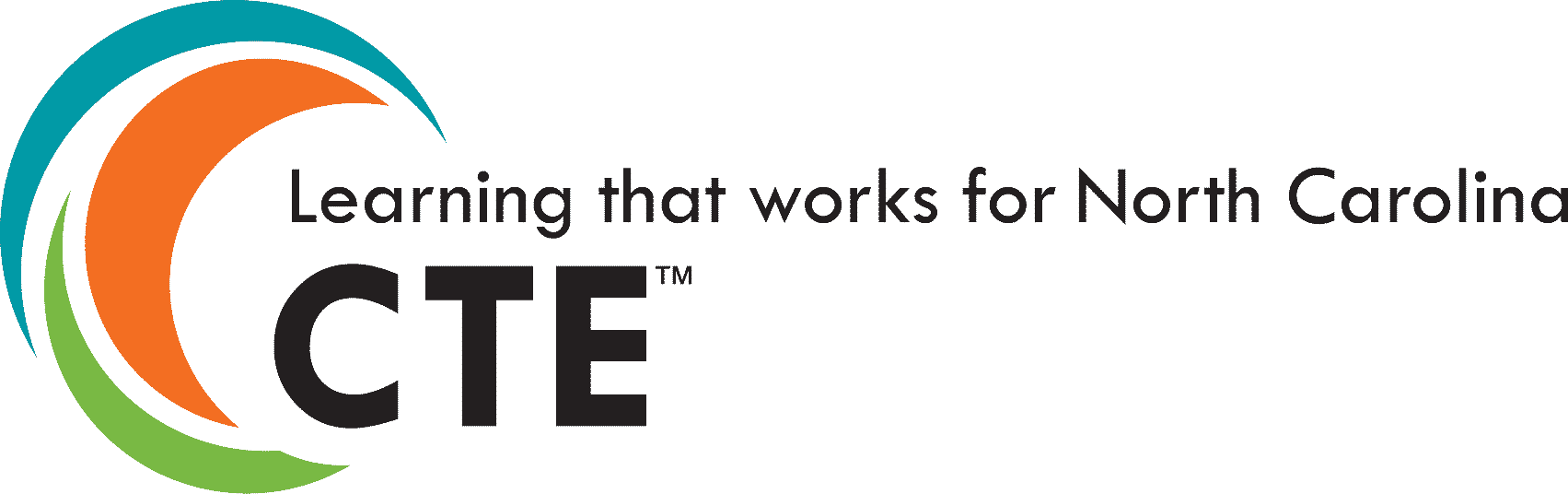 Our new CTE Coordinator has started!
M
E
O
C
L
!
W
E
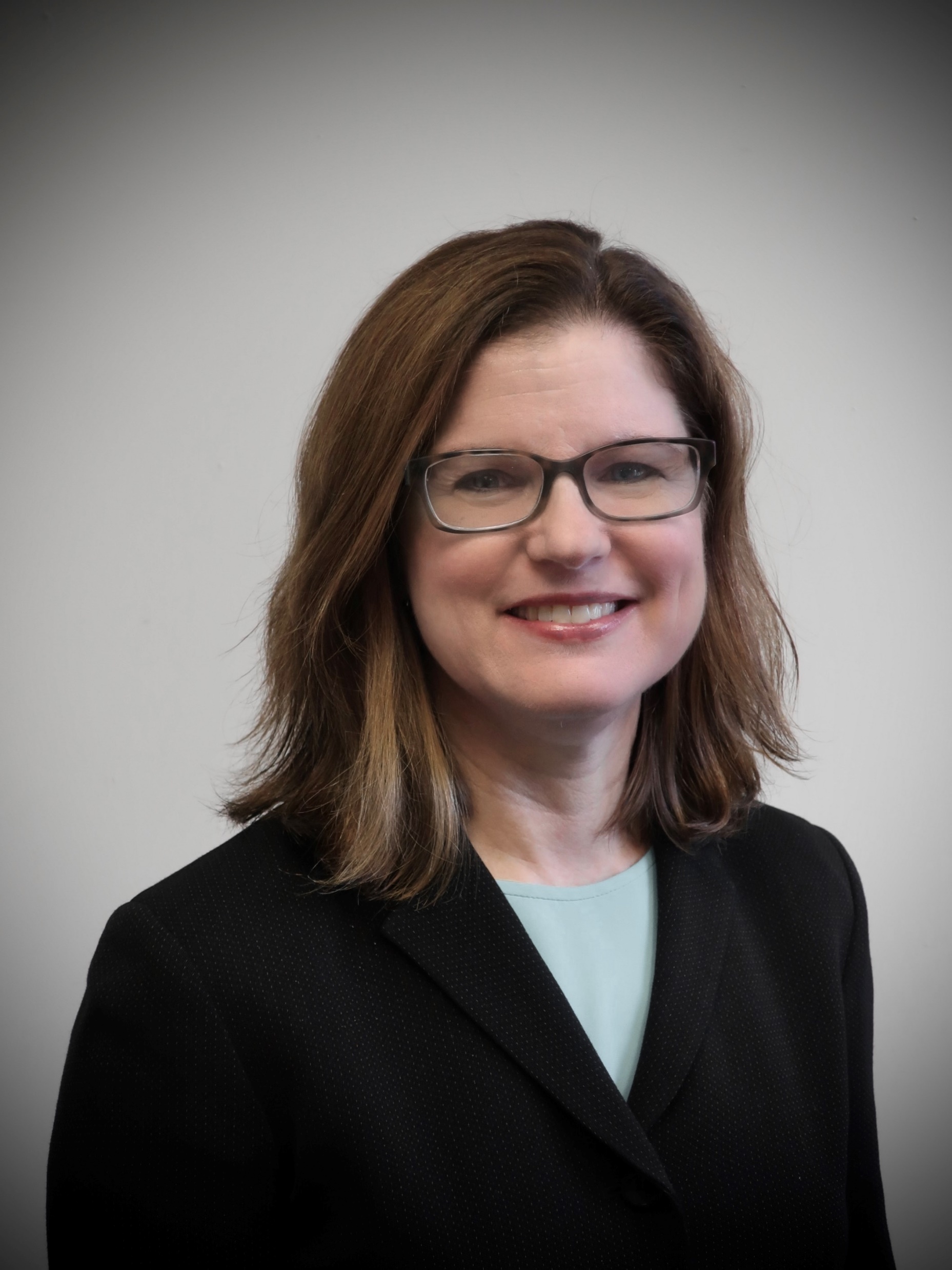 Anne Bacon
CTE Coordinator
bacona@nccommunitycolleges.edu
919-807-7232
Career & Technical Education Team
Colleges by CTE Coordinator
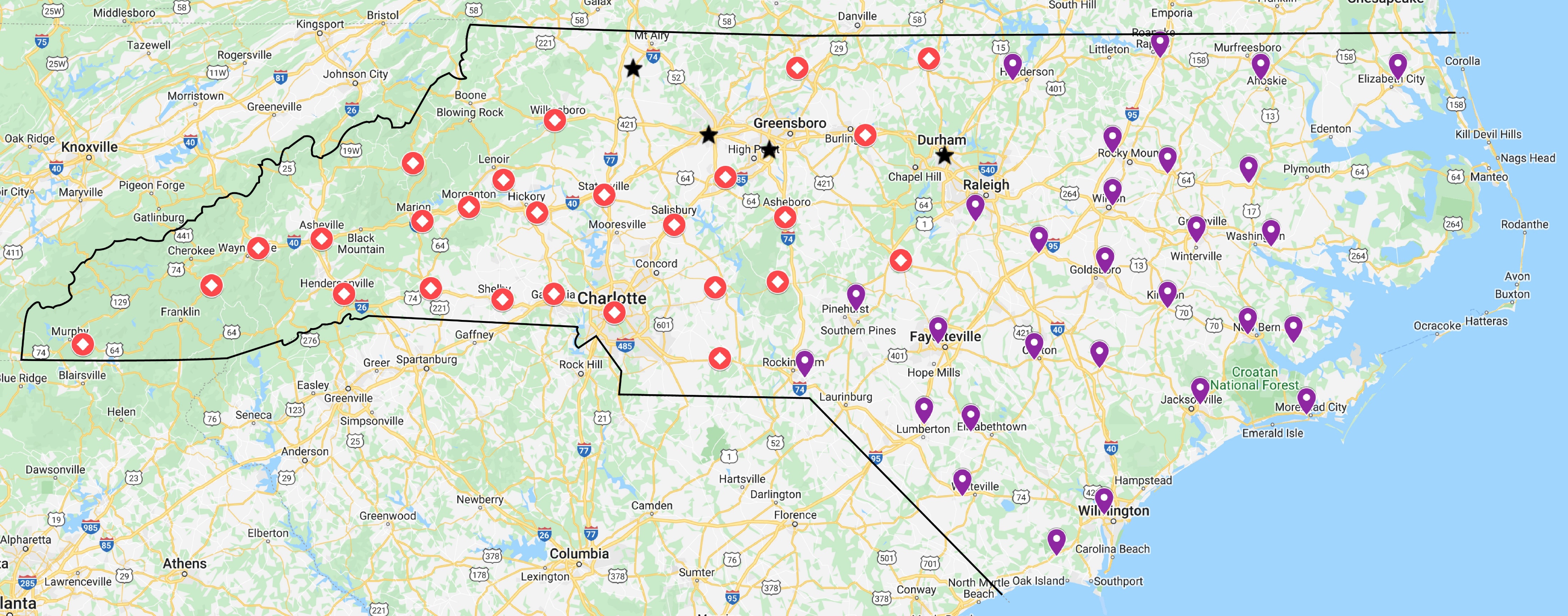 CTE COORDINATOR – MAIN CONTACT
Anne Bacon	
Patti Coultas
Mary Olvera
You may also call Bob or Tony with any question or comment
Our colleagues in Academic Programs
New Curriculum Compliance Coordinator
Support for Programs of Study
Curriculum Procedures Manual updates
Curriculum Standards in Colleague
Welcome!
Peyton Bell
Starting December 1,2022
Hiring a Program Administrator
This position will be responsible for the following Program Areas:
Construction Technologies 
Engineering Technologies 
Industrial Technologies 
Transportation Systems Technologies
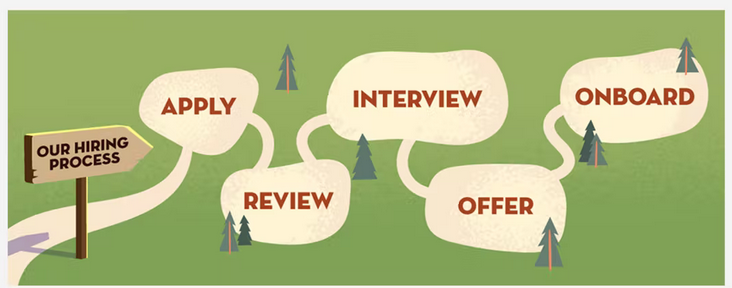 Currently
Purpose of Perkins
Develop more fully the academic knowledge and technical and employability skills of secondary education students and postsecondary education students who elect to enroll in CTE curriculum programs and programs of study
[Speaker Notes: The Strengthening Career and Technical Education for the 21st Century Act reauthorized and updated the Carl D. Perkins Career and Technical Education Act of 2006 to become the current Carl D. Perkins Career and Technical Education Act of 2006 as amended by the Strengthening Career and Technical Education for the 21st Century Act (Perkins V)


This updated act stresses:
-  Academic, Technical, and Employability Skills 
- Funding Secondary and Postsecondary CTE 
- Focusing on  Students who elect to enroll in CTE Programs of Study]
Promising Practice Video 2022
Southwestern Community College
Peak Explorers Initiative: early career exploration






See all the videos: https://www.ncperkins.org/video/
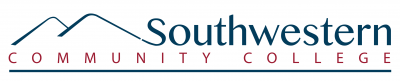 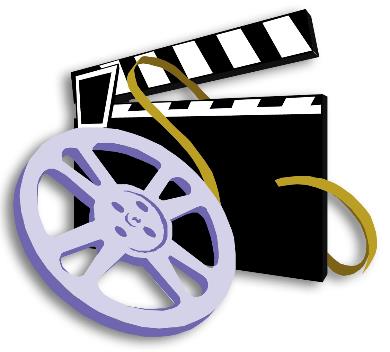 [Speaker Notes: August:
Catawba ValleyNash

September
Alamance 

October – no video

November 
Southwestern]
Have your Contacts changed?
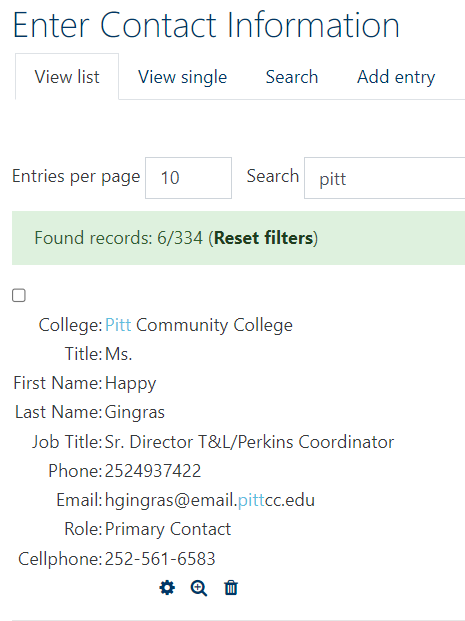 Please check contacts in NCPerkins!
Primary
CAO
CFO
Special Populations
NC-NET
Secondary (optional)
EDIT
Perkins Carry Forward
Approved by the SBCC in October

Focus on Special Populations
Increase the Awareness of Special Populations in CTE Programs of Study  
Enhance our work on the CLNA around Special Population Student Performance  
Identify Special Population students in CTE Programs of Study  
Develop programs to address needs of special populations
Collecting Special Pops Data
Working with CFNC & NCCCS to collect the data
Attend Special Called meeting (TBD) on addressing the needs of special populations CTE Programs of Study
Perkins V Special Populations
Disabilities;​
Economically disadvantaged 
Non-traditional fields ​
Single-parents, including single pregnant women​
Out-of-workforce individuals
English learners
Homeless individuals 
In, or aged out of, the foster care system
Youth with a parent who is in armed forces
J.	Major racial and ethnic groups (Added from ESEA)
Disabilities
Individual who has a physical or mental impairment that has substantial and long-term adverse effect in ability to carry out normal day to day activities 

Student must have a 504 and has identified themselves to Disability Services
Economically Disadvantaged
Current metric: Students who are Pell recipients
Non-Traditional Fields
Individuals from one gender comprise less than 25% of the individuals employed in an occupation or field of work

Students identified as non-traditional in 3P1
Single Parents, including pregnant women
Individual with a dependent child or children who is unmarried, widowed or divorced and not remarried, including pregnant women
Out-of-workforce individuals
Individual who is a displaced homemaker, who has worked primarily with our enumeration to care for a home and family and for that reason has diminished marketable skills.
English Learners
English is not their primary language, and they have difficulty communicating effectively in English.
Homeless Individuals
CFNC defined as “An individual who lacks a permanent place to live (i.e. shelter or temporary housing facility) or lives in a location that is not typically used as a residence (i.e. bus station, campground, car, or park).”
In, or aged out of, the foster care system
An individual who is currently in foster care or has aged out of the foster care system.
Youth with a parent who is in armed forces
Youth with a parent who meets these criteria:
101(a)(4) – Army, Navy, Air Force, Marine Corps, and Coast Guard
101(d)(1) - Full-time duty in the active military service of the United States. Such term includes full-time training duty, annual training duty, and attendance, while in the active military service, at a school designated as a service school by law or by the Secretary of the military department concerned. Such term does not include full-time National Guard duty.
Major racial and ethnic groups
CFNC (and Census) asks for Race by:
White
Black or African American
American Indian or Alaska Native
Asian
Native Hawaiian or Other Pacific Islander

Ethnicity: Hispanic or non-Hispanic
Supporting Special Populations Webinar
November 14 12:30-2pm
Hosted by Trudie Hughes,NCCCS Associate Director of Disability Services and Title IX

On the NCPerkins.org/presentations page, or directly at
https://register.gotowebinar.com/register/656383578766841101
Strategies for recruiting and supporting Special Populations
From Illinois

https://icsps.illinoisstate.edu/equity/super-strategies
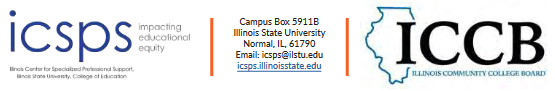 Carry-forward Modification needed
CTE Perkins Allotment was approved on August 19, 2022
Attachment FC 01
The approved budget is probably less than planning budget
Carry Forward was approved on October 21, 2022
Attachment FC 06

Approved allotment + approved carry forward = Total allotment
Total allotment – planning budget = amount of modification
Put your activity update on the modified plan so you don’t have to do a mid-year plan update
Contact your Perkins Coordinator with questions or to confirm the amount of your modification
[Speaker Notes: Initial Allotment FC 01 page 38
https://www.nccommunitycolleges.edu/sites/default/files/state-board/finance/fc_01_-_fy_2022-23_state_aid_allocations_and_budget_policies_0.pdf

Carry Forward FC 06 page 43
https://www.nccommunitycolleges.edu/sites/default/files/state-board/agenda/sbcc_package_-_october_21_2022.pdf]
Leadership Projects for 2022-23
CORD – NC-NET
SkillsUSA
Career Counseling
Updated Career Exploration Guide
Curriculum Alignment Projects: Cybersecurity, Biopharmaceutical Technology
Elementary Education Residency licensure certificate
Virtual Reality
Pathways
Postsecondary Association of CTE (PACE)
Division of the Association for Career and Technical Education (ACTE)

Exploring postsecondary involvement in NC
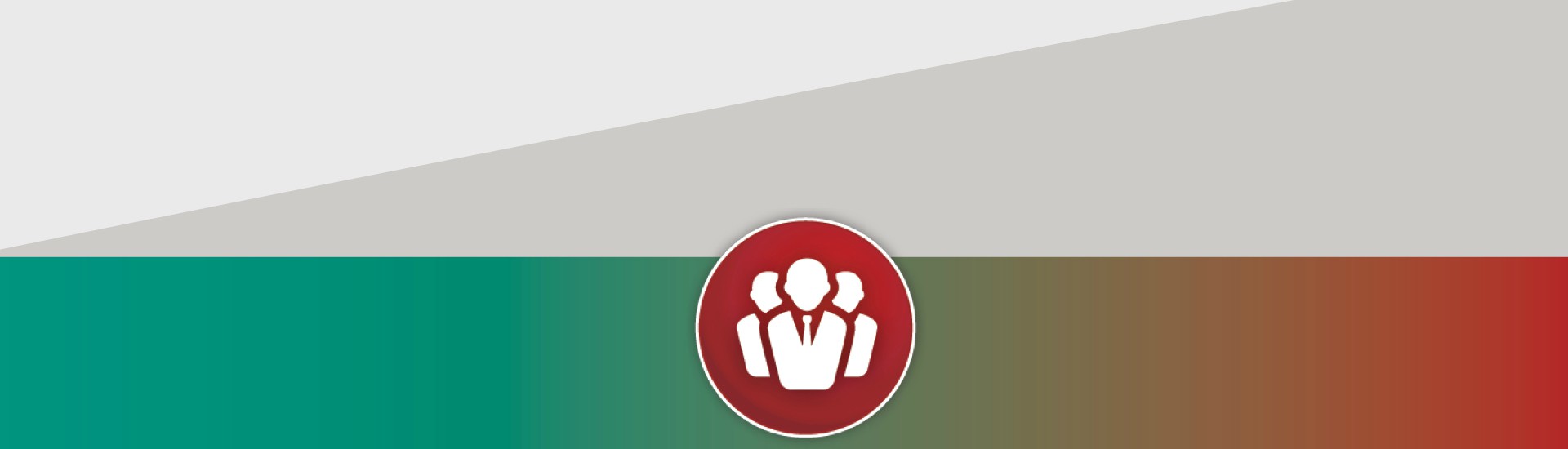 MOA – Civil Rights Reviews
College Reviews  
Call if you want a review 
Fall Reviews
Montgomery (Oct 24) 
James Sprunt  (Nov 9 - 10)
We appreciate colleges working to complete their voluntary compliance plans
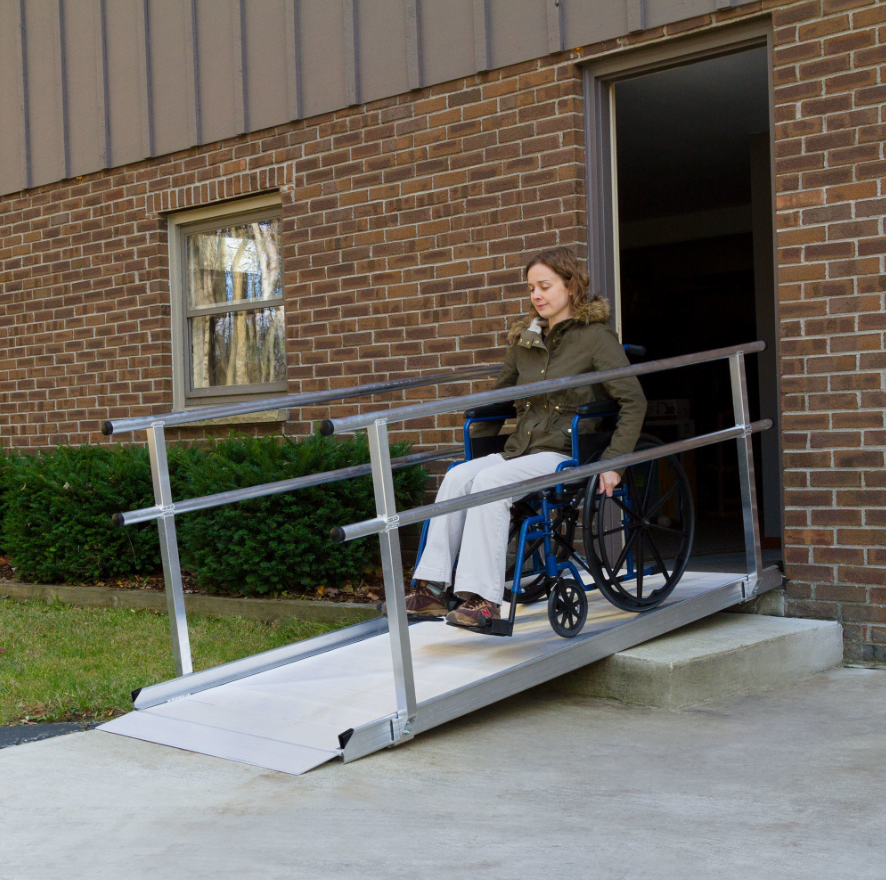 Please complete emailed survey
Mid-Year Review Plans
January 10-12
Caraway Conference Center (Sophia, NC)
Accommodations available
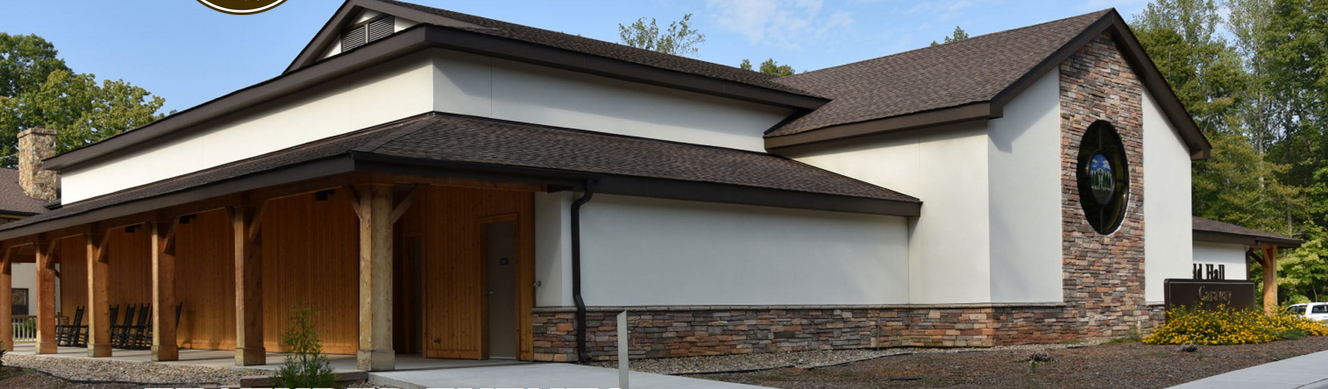 [Speaker Notes: 4756 Caraway Mountain Road, Sophia, NC 27350
https://caraway.org 
Survey Link: https://forms.office.com/Pages/ResponsePage.aspx?id=KmtvYa_4JUW2yPdMaisYLY4GpX31oYZLssoguBhqPHtURTcwS1NLUExHVjVUSlpUSzYyVjIzTjkwRi4u]
Mid-Year Review Preparation
PowerPoint  
How are the findings of the CLNA being addressed?
Plan updates: activities, anticipated problems/issues, successes
Share a CTE Promising Practice that you’re doing this year
Budget Update – Has equipment been ordered? On track to spend it all?
Questions, comments, suggestions

And there are other documents due in Moodle too
Application due May 19, 2023
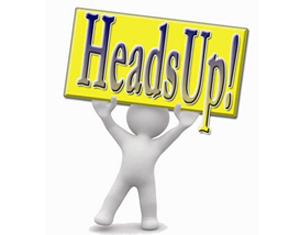 Perkins Monthly Updates
2nd Tuesday of the month from 9-10 am
Register now for all of them https://www.ncperkins.org/presentations/
Upcoming dates:
April 11, 2023
May 9, 2023
June 13, 2023
Jan. 10, 2023 canceled
Feb. 14, 2023
Mar. 14, 2023
Attendance (or viewing the recording within 30 days) is recorded on monitoring rubric. Recording may be accessed at the same link as the registration.
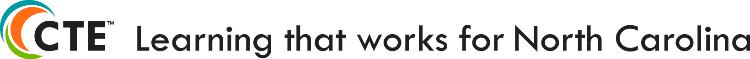 [Speaker Notes: Register now and let the system remind you.]
Raising the Awareness of Career Pathways Webinars
November 16	Software Developers  
December 14	Heavy Equipment and Tractor Trailer Truck Drivers 
January 18		Teacher Preparation
February 15		Machine Programming (CNC)   
March 15		Occupational Therapy Assistants 
April 19			Food Industry
May 17			Entrepreneurship 
June 21			Non-Profit Leadership and Management                     	 




Register for all webinars at www.ncperkins.org/presentations
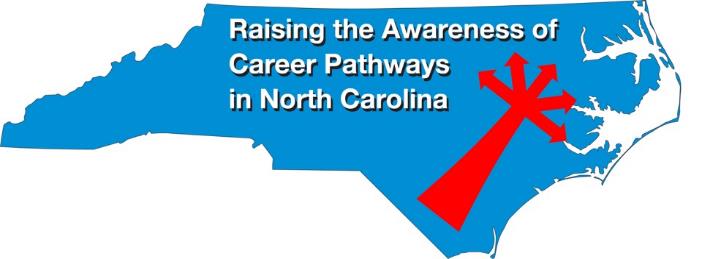 Technical Assistance is available
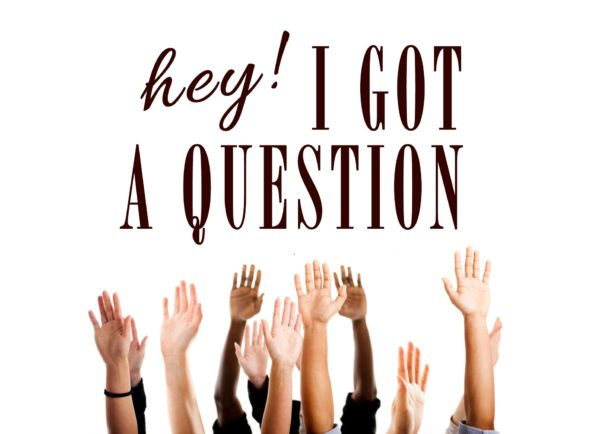 We are here to help! 

Team Perkins is available by phone, email, virtually, or in-person